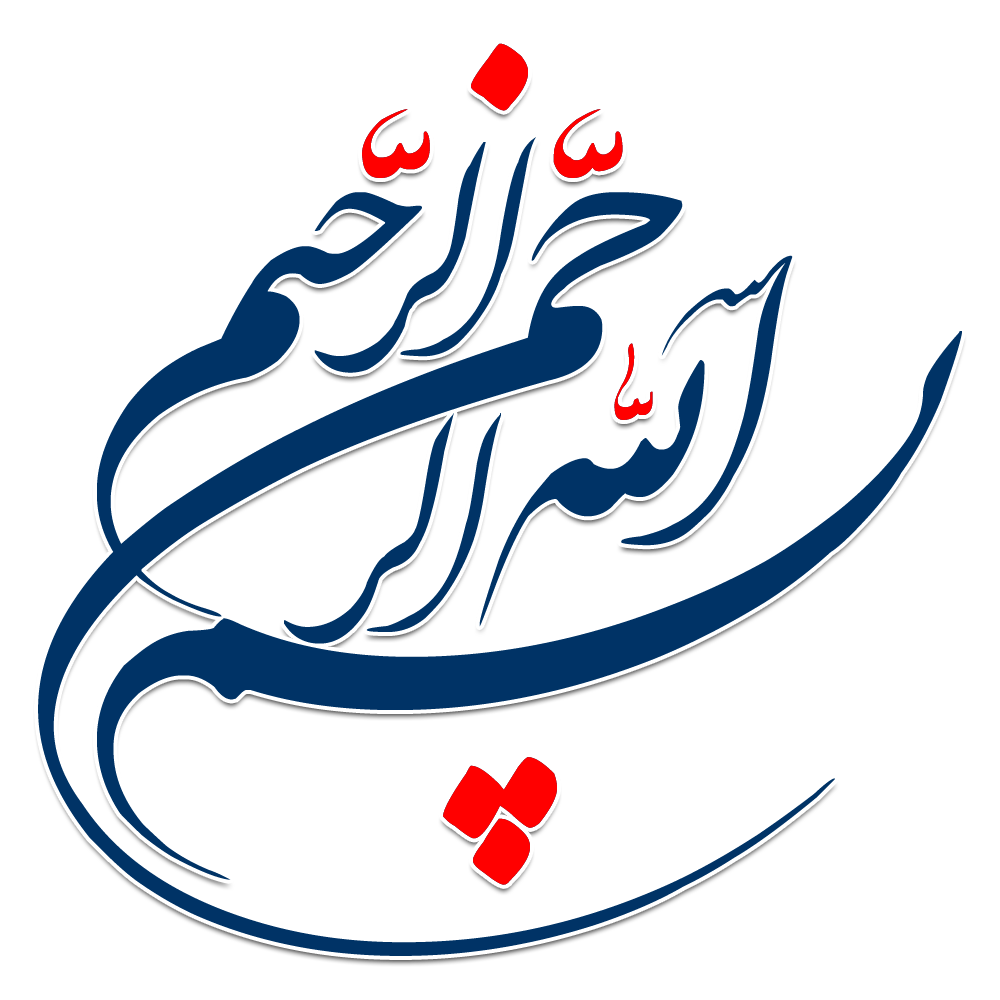 آموزش خواندن نماز شب
فهرست مطالب
نماز شب
1
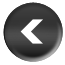 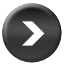 برخیز که عاشقان به شب راز کنند                گِرد در و بام دوست پرواز کنند
هر جا که دری بود به شب در بندند                 الّا درِ عاشقان که شب باز کنند[1]
*****
[1]. باباافضل کاشانی
نماز شب
2
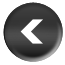 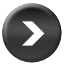 امام صادق ـ علیه السّلام ـ فرمود: «نماز شب صورت را زیبا و خلق را نیکو و انسان را خوشبو می گرداند، رزق را زیاد و قرض را ادا می کند، اندوه را برطرف می سازد و چشم را جلا می دهد». [۱]
رسول خدا ـ صلّی الله علیه و آله ـ فرمود: «نماز شب وسیله ای است برای خوشنودی خدا و دوستی ملائکه».  [۲]
امام صادق ـ علیه السّلام ـ فرمود: «در خانه هایی که نماز شب خوانده می شود و قرآن تلاوت می گردد، آن خانه ها نزد آسمانیان هم چون ستاره درخشانند». [۳]
............................................................
[۱] . بحار الانوار، ج ۸۷، ص ۱۵۳٫
[۲] . همان منبع، ص ۱۶۱٫
[۳] . وافی، ج ۲، ص ۲۳٫
نماز شب
3
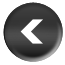 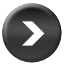 نماز شب مجموعاً یازده رکعت است: 
۱ - هشت رکعت آن، که دو رکعت، دو رکعت، مانند نماز صبح خوانده می شود و چهار دو رکعتی آن به نیت نماز شب می باشد.
۲ - دو رکعت نماز شفع: بهتر است در رکعت اول آن بعد از حمد، سوره «ناس» و در رکعت دوم بعد از حمد، سوره «فلق» خوانده شود.
۳ - یک رکعت نماز وتر: بعد از حمد سه بار سوره «توحید» و یک بار سوره «فلق» و یک بار سوره «ناس» بخوانیم و می‌توان یک سوره تنها خواند، سپس دستها را برای قنوت به سوی آسمان بالا می بریم و حاجات خود را از خدا می خواهیم .
و برای چهل مؤمن دعا می کنیم.
و طلب مغفرت می کنیم و هفتاد مرتبه می گوییم: «استغفرالله ربّی و اتوبُ الیه».
نماز شب
4
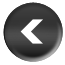 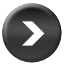 از پروردگار خود طلب آمزرش و مغفرت می کنیم و به سوی او بازگشت می نمایم.
آن گاه ۷ بار می گوییم «هذا مقامُ العائذِ بکَ منَ النّارِ»؛ این است مقام کسی که از آتش قیامت به تو پناه می برد. و بعد از آن ۳۰۰ مرتبه می گوییم: «العفو» و سپس می گوییم: «ربّ اغفرلی و ارحمنی وتُب عَلیَّ انّکَ انتَ التّوابُ الغفُورُ الرّحیم». [۴]
............................................................
[۴] . رساله نوین، ج ۱، ص ۱۷۰٫
نماز شب
5
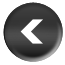 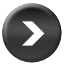 ۱- هشت رکعت به نیت نماز شب و سپس دو رکعت نماز شفع و آن گاه یک رکعت نماز وتر، که با فضیلت ترین نماز شب، نماز وتر و شفع است و دو رکعت شفع برتر از وتر است.
۲ - برای نماز شب می توان به نماز شفع و وتر اکتفا کرد، بلکه هنگام تنگی وقت می توان تنها به نماز وتر اکتفا نمود.
۳ وقت نماز شب از نیمه شب تا فجر صادق است، و هنگام سحر از سایر مواقع بهتر است و تمامی ثلث آخر شب سحر محسوب می شود. و افضل از آن خواندن نماز شب نزدیکیهای فجر است. [۵]
............................................................
[۵] . تحریر الوسیله، ج ۱، ص ۱۳۶٫
نماز شب
6
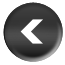 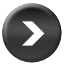 ۴ - جایز است انسان نماز شب را نشسته بخواند حتی در حال اختیار. ولی اگر می خواهد نشسته بخواند بهتر آن است که هر دو رکعت نشسته را یک رکعت ایستاده حساب کند. بنابراین باید هشت بار دو رکعت نشسته و هر دو رکعت به یک سلام که جمعاً شانزده رکعت می شود به نیت نماز شب بخواند و دوباره دو رکعت هر دو رکعت به یک سلام به نیت نماز شفع و دو بار یک رکعت هر یک رکعت به یک سلام به نیت نماز وتر، ولی در حال اضطرار و مریض همان یازده رکعت کفایت می کند.
 ۵ - شخص مسافر می تواند نماز شب را پیش از نیمه شب بخواند.
۶  -جوانی که می ترسد خواب بماند و نماز شب از او فوت شود می تواند نماز شب را پیش از نیمه شب بخواند.
نماز شب
7
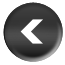 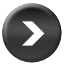 ۷ -کسانی که برای خواندن نماز شب بعد از نیمه شب عذری دارند مانند پیرمردان و یا کسی که از سرد شدن هوا می ترسد و یا از جنب شدن در خواب می ترسد… می توانند نماز شب را قبل از نیمه شب بخوانند.
۸  - خواندن سوره در رکعتهای نماز شب لازم نیست و می تواند فقط به خواندن سوره حمد اکتفا کند. هم چنین قنوت در رکعتهای دوم مستحب است و می تواند بدون قنوت بخواند.
۹  -نماز وتر یک رکعت است و می شود آن را بدون قنوت به جا آورد.
۱۰- لازم نیست همه 11رکعت را در یک مجلس بخواند، بلکه می تواند در دو سه نوبت بخواند، بلکه تفریق افضل است، همان طور که رسول خدا تهجد می کرد.
نماز شب
8
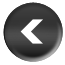 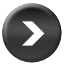 مستحب است که نماز شب را بلند بخواند تا اگر از خانواده اش کسی می خواهد برای به نماز شب برخیزد بیدار شود، چنان چه در روایت است و شهید و دیگران نیز تصریح به استحباب جهر نموده اند.
بدیهی است که استحباب بلند خواندن نماز شب در جایی است که امن از ریا و سُمعه باشد و اگر خدای ناخواسته خوف ریا و سُمعه در بلند خواندن باشد باید آهسته بخواند.[۶]
................................................................
[۶] . کتاب شمع سحر، شب مردان خدا، مفاتیح الجنان
نماز شب
9
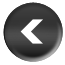 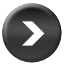 در میان نمازهای مستحبی نماز شب جایگاه خاصی دارد و تاکید فراوانی که در ایات قران و احادیث به ان شده است به مراتب بیش از نمازهای مستحبی دیگر است. به همین جهت اولیاء خدا ان را حتما بجا اورده و به تهجد و عبادت نیمه شب می پرداختند تا انجا که خداوند نماز شب را بر بنده محبوبش حضرت ختمی مرتبت محمد مصطفی(صلی الله علیه وآله) واجب ساخته و چنین فرمان داده است (و برخی از شب را بیدار باش و به تهجد بپرداز که نماز شب نافله خاص توست) (سوره اسراء آیه ۷۹)
نماز شب
10
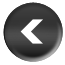 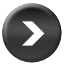 وَ مِنَ اللَّیْلِ فَتَهَجَّدْ بِهِ نافِلَةً لَکَ عَسی‏ أَنْ یَبْعَثَکَ رَبُّکَ مَقاماً مَحْمُوداً(سوره اسراء، آیه ۷۹)
و پاسی از شب را (از خواب برخیز، و) قرآن (و نماز) بخوان! این یک وظیفه اضافی برای توست امید است پروردگارت تو را به مقامی در خور ستایش برانگیزد!
کانُوا قَلیلاً مِنَ اللَّیْلِ ما یَهْجَعُونَ وَ بِالْأَسْحارِ هُمْ یَسْتَغْفِرُونَ.(سوره ذاریات، آیه ۱۷ و ۱۸)
آنها کمی از شب را می‏خوابیدند، و در سحرگاهان استغفار می‏کردند
تَتَجافی‏ جُنُوبُهُمْ عَنِ الْمَضاجِعِ یَدْعُونَ رَبَّهُمْ خَوْفاً وَ طَمَعاً وَ مِمَّا رَزَقْناهُمْ یُنْفِقُونَ.(سوره سجده، آیه ۱۶)
پهلوهایشان از بسترها در دل شب دور می‏شود (و بپا می‏خیزند و رو به درگاه خدا می آورند) و پروردگار خود را با بیم و امید می‏خوانند، و از آنچه به آنان روزی داده‏ایم انفاق می‏کنند!
یا أَیُّهَا الْمُزَّمِّلُ - قُمِ اللَّیْلَ إِلاَّ قَلیلاً- نِصْفَهُ أَوِ انْقُصْ مِنْهُ قَلیلاً - َوْ زِدْ عَلَیْهِ وَ رَتِّلِ الْقُرْآنَ تَرْتیلاً.(سوره مزمل، آیات ۱-۴)
ای جامه به خود پیچیده! شب را، جز کمی، بپاخیز! نیمی از شب را، یا کمی از آن کم کن، یا بر نصف آن بیفزا، و قرآن را با دقّت و تأمّل بخوان.
نماز شب
11
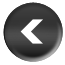 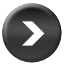 وَ الَّذینَ یَبیتُونَ لِرَبِّهِمْ سُجَّداً وَ قِیاماً (سوره زمر، آیه ۶۴)
کسانی که شبانگاه برای پروردگارشان سجده و قیام می‏کنند
لَیْسُوا سَواءً مِنْ أَهْلِ الْکِتابِ أُمَّهٌ قائِمَهٌ یَتْلُونَ آیاتِ اللَّهِ آناءَ اللَّیْلِ وَ هُمْ یَسْجُدُونَ (سوره آل عمران، آیه ۱۱۳)
همه یکسان نیستند از اهل کتاب، جمعیّتی هستند که (به حق و ایمان) قیام می‏کنند و پیوسته در اوقات شب، آیات خدا را می‏خوانند در حالی که سجده می‏نمایند
وَ مِنَ اللَّیْلِ فَاسْجُدْ لَهُ وَ سَبِّحْهُ لَیْلاً طَویلاً(سوره انسان، آیه ۲۶)
و در شبانگاه برای او سجده کن، و مقداری طولانی از شب، او را تسبیح گوی!
أَمَّنْ هُوَ قانِتٌ آناءَ اللَّیْلِ ساجِداً وَ قائِماً یَحْذَرُ الْآخِرَهَ وَ یَرْجُوا رَحْمَهَ رَبِّهِ قُلْ هَلْ یَسْتَوِی الَّذینَ یَعْلَمُونَ وَ الَّذینَ لا یَعْلَمُونَ إِنَّما یَتَذَکَّرُ أُولُوا الْأَلْبابِ(سوره زمر، آیه ۹)
(آیا چنین کسی با ارزش است) یا کسی که در ساعات شب به عبادت مشغول است و در حال سجده و قیام، از عذاب آخرت می‏ترسد و به رحمت پروردگارش امیدوار است؟! بگو: «آیا کسانی که می‏دانند با کسانی که نمی‏دانند یکسانند؟! تنها خردمندان متذکّر می‏شوند!»
نماز شب
12
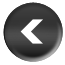 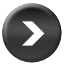 إِنَّ رَبَّكَ يَعْلَمُ أَنَّكَ تَقُومُ أَدْنَىٰ مِنْ ثُلُثَيِ اللَّيْلِ وَنِصْفَهُ وَثُلُثَهُ وَطَائِفَةٌ مِنَ الَّذِينَ مَعَكَ ۚ وَاللَّهُ يُقَدِّرُ اللَّيْلَ وَالنَّهَارَ ۚ عَلِمَ أَنْ لَنْ تُحْصُوهُ فَتَابَ عَلَيْكُمْ ۖ فَاقْرَءُوا مَا تَيَسَّرَ مِنَ الْقُرْآنِ ۚ عَلِمَ أَنْ سَيَكُونُ مِنْكُمْ مَرْضَىٰ ۙ وَآخَرُونَ يَضْرِبُونَ فِي الْأَرْضِ يَبْتَغُونَ مِنْ فَضْلِ اللَّهِ ۙ وَآخَرُونَ يُقَاتِلُونَ فِي سَبِيلِ اللَّهِ ۖ فَاقْرَءُوا مَا تَيَسَّرَ مِنْهُ ۚ وَأَقِيمُوا الصَّلَاةَ وَآتُوا الزَّكَاةَ وَأَقْرِضُوا اللَّهَ قَرْضًا حَسَنًا ۚ وَمَا تُقَدِّمُوا لِأَنْفُسِكُمْ مِنْ خَيْرٍ تَجِدُوهُ عِنْدَ اللَّهِ هُوَ خَيْرًا وَأَعْظَمَ أَجْرًا ۚ وَاسْتَغْفِرُوا اللَّهَ ۖ إِنَّ اللَّهَ غَفُورٌ رَحِيمٌ. (سوره مزمل آیه ۲۰)
پروردگارت می‏داند که تو و گروهی از آنها که با تو هستند نزدیک دو سوم از شب یا نصف یا ثلث آنرا به پا می‏خیزند خداوند شب و روز را اندازه‏گیری می‏کند او می‏داند که شما نمی‏توانید مقدار آنرا (به دقّت) اندازه‏گیری کنید (برای عبادت کردن)، پس شما را بخشید اکنون آنچه برای شما میسّر است قرآن بخوانید او می‏داند بزودی گروهی از شما بیمار می‏شوند، و گروهی دیگر برای به دست آوردن فضل الهی (و کسب روزی) به سفر می‏روند، و گروهی دیگر در راه خدا جهاد می‏کنند (و از تلاوت قرآن بازمی‏مانند)، پس به اندازه‏ای که برای شما ممکن است از آن تلاوت کنید و نماز را بر پا دارید و زکات بپردازید و به خدا «قرض الحسنه» دهید [در راه او انفاق نمایید] و (بدانید) آنچه را از کارهای نیک برای خود از پیش می‏فرستید نزد خدا به بهترین وجه و بزرگترین پاداش خواهید یافت و از خدا آمرزش بطلبید که خداوند آمرزنده و مهربان است!
نماز شب
13
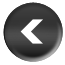 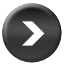 نماز شب
14
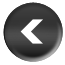 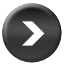 نماز شب
15
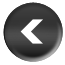 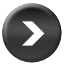 نماز شب
16
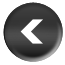 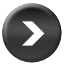 وقت نماز شب از نیمه شب تا قبل از طلوع فجر صادق است هنگام سحر از سایر مواقع بهتر است و تمامی ثلث آخر شب سحر محسوب شده و هر چه به اذان صبح نزدیکتر باشد فضیلت بیشتری دارد.
کسی که میترسد خواب بماند و یا به هر دلیلی نمی تواند بیدار شود می تواند نماز شب را پیش از نیمه شب و در آخر شب بخواند.
اگر فردی نماز شب را بین الطلوعین(یعنی بعد از اذان صبح و قبل از طلوع آفتاب) بخواند بهتر است که نیت اداء یا قضا نکند بلکه نیت قربة الی الله داشته باشد.
اگر نماز شب قضا شود می توان آنرا در روز بجا آورد و لازم نیست حتما یازده رکعت را یکجا بجا آورد بلکه می تواند آنرا در دو یا سه نوبت بخواند.
نکته : برای نماز شب می توان به نماز شفع و وتر اکتفا کرد بلکه به هر دلیل امکان بجا آوردن تمام نماز شب وجود نداشته باشد می توان به رکعاتی از آن اکتفا کرد و حتی می توان تنها نماز وتر را بجا آورد.
نماز شب
17
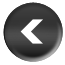 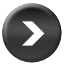 زیاد خوابیدن در شب
دروغ
گناه
کسی که در طول روز دنبال گناه برود، روحش را با گناه آلوده کند با اعضای بدنش دست به گناه بزند، یا با چشمش یا با زبانش و غیره، گناه اثرش را بر انسان می گذارد و روح انسان را می میراند.
امام صادق علیه السلام می فرماید:
شخصی که به عصیان روی می آورد، از خواندن نماز شب محروم می شود و البته اثر کار بد در انسان، از اثر کارد تیز بر روی گوشت سریعتر است. (1)
در حدیث دیگر آمده: « مردی به خدمت امیرالمؤمنین علیه السلام آمد و گفت: ای امیر مؤمنان! 
من از نماز شب محروم شدم، علی علیه السلام فرمود: تو مردی هستس که گناهانت تو را به بند کشیده است. (2)
وقتی انسان گرفتار گناه شد، حتماً از نماز شب محروم می شود.
خوابیدن یکی از نعمتهای الهی است که به انسان داده شده است؛ خصوصاً شب برای استراحت و خوابیدن قرار داده شده، همان طور که ارزش خواب در روز بیشتر است، عبادت و شب زنده داری در شب از روز با ارزشتر است، شب را انسان تقسیم کند مقداری از آن برای عبادت و مقداری از آن برای استراحت قرار بدهد، اگر همه ی شب را بخوابد زیان کرده، و به روح خود ضربه زده است.
رسول خدا صلی الله علیه و آله آفات زیاد خوابیدن را چنین بیان می کند:
مادر سلیمان بن داود علیه السلام به سلیمان می گفت: فرزندم! از زیاد خوابیدن در شب بپرهیز، همانا زیاد خوابیدن در شب، باعث تهیدستی و فقر در روز قیامت می شود.
انسان بایدشب را زود بخوابد، تا برای نماز شب بلند شود اگر بنا باشد مقدار زیادی همان طور بیدار بماند، بعد بخوابد، از توفیق نماز شب خواندن محروم می شود. هیچ چیز را فدای نماز شب نکنید.
دومین چیزی که مانع نماز شب می شود، دروغ گفتن است. امام صادق علیه السلام می فرماید: چه بسا مردی به وسیله گفتن دروغی از انجام فیض و اقامه نماز شب محروم ماند. (3)
[3] همان، ص146
بهانه ی غلبه ی خواب
کسی که به بهانه ی غلبه ی خواب نماز شب را ترک می کند؛ این عذر او مردود است.
چرا هنگام نماز شب، خواب غلبه می کند؟ ولی اگر تا صبح پای فیلم بنشیند، با همدیگر صحبتهای دنیائی کنند، تا صبح مطالعه کند، از ترس دزد نخوابد و یا از اول شب به شب نشینی و بیهودگی و یا مشغول غیبت شود، خواب به سراغش نمی آید.
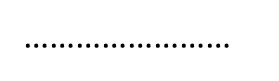 [1] گنجینه آداب اسلامی، محمد رضا آشتیانی، ص 515 به نقل از غررالحکم، ص 420.
[2]  .بحار الانوار، ج87، ص146.
نماز شب
18
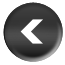 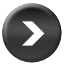 نماز شب
19
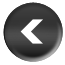 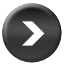 اسحق بن عمار ضمن روايتى از امام صادق(عليه السلام) نقل مى كند كه ايشان از پدران بزرگوار و آنان از رسول خدا(صلى اللّه عليهم أجمعين) نقل مى كند كه فرمود:
«ان اللّه يباهى بالعبد يقضى صلوة اللّيل بالنهار يقول ملائكتى عبدى يقضى ما لم افترضه عليه اشهدوا انى قد غفرت له».
خداى تعالى با بنده اى كه نماز شب را در روز قضا بكند مباهات مى كند و مى فرمايد: «اى فرشتگان من، اين بنده من چيزى را كه به او واجب نكرده ام قضا مى كند گواه باشيد كه من او را آمرزيدم».
نماز شب
20
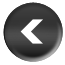 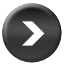 مرحوم ملكى تبريزي(رحمه الله عليه) مى فرمايد: استادم[ملا حسينقلى همدانى] به من فرمود: 
«فقط متهجّدين هستند كه به مقاماتى نائل مى گردند و غير آنان به هيچ جايى نخواهند رسيد».علاّمه طباطبائى(رحمه الله عليه) مى فرمايد: چون به نجف اشرف براى تحصيل مشرّف شدم، از نقطه نظر قرابت و خويشاوندى و رحميّت گاهگاهى به محضر مرحوم قاضى شرفياب مى شدم، تا يك روز درِ مدرسه اى ايستاده بودم كه مرحوم قاضى از آنجا عبور مى كردند، چون به من رسيدند دستِ خود را روى شانه من گذاردند و گفتند: «اى فرزند! دنيا مى خواهى نماز شب بخوان و آخرت مى خواهى نماز شب بخوان».
اين سخن آنقدر در من اثر كرد كه از آن زمان به بعد تا زمانى كه به ايران مراجعت كردم، پنج سال تمام، در محضر قاضى روز و شب به سر مى بردم و آنى از ادراك فيض ايشان دريغ نمى كردم و از آن وقتى كه به وطن بازگشتم تا وقت رحلت استاد، پيوسته روابط ما برقرار بود و مرحوم قاضى طبق روابط استاد و شاگردى، دستوراتى مى دادند و مكاتبات از طرفين برقرار بود.علاّمه(رحمه الله عليه) مى فرمودند: «ما هر چه داريم از مرحوم قاضى داريم .»
نماز شب
21
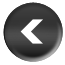 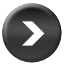 در حديثى از امام صادق(عليه السلام) چنين مى خوانيم: «أَبْغَضُ الْخَلْقِ إ لى اللّه جِيْفَةٌ بِاللَّيلِ، بطالٌ بِالنَّهار؛ مبغوض ترين و ناپسندترين مردم نزد خداوند، كسى است كه [شب را سراسر به خواب و] بسان مردارى گنديده و در روز بيكار و تنبل باشد.» يكى از نزديكان امام  خمینی(قدس سره) مى گويد:
«پنجاه سال است كه نماز شب امام خمينى ترك نشده. امام در بيمارى، در صحّت، در زندان، در خلاصى، در تبعيد، حتّى بر روى تخت بيمارستان قلب هم، نماز شب مى خواندند. امام در قم بيمار شدند و به دستور اطبّاء مى بايست به تهران منتقل شوند، هوا بسيار سرد بود و برف مى باريد و يخبندان عجيبى در جادّه ها وجود داشت، امام چندين ساعت در آمبولانس بودند، و پس از انتقال به بيمارستان قلب باز نماز شب خواندند. شبى كه از پاريس به سوى تهران مى آمدند تمام افراد در هواپيما خوابيده بودند و امام تنها در طبقه بالاى هواپيما نماز شب مى خواندند.
و شما اگر امام را از نزديك ديده باشيد آثار اشك بر گونه هاى مبارك امام، حكايت از شب زنده دارى و گريه هاى نيمه شب وى دارد.
بعضى از پاسداران در قم نقل مى كردند كه گاهى اوقات كه امام براى تهجّد بيدار مى شدند، آنها را مورد نوازش و تفقّد قرار مى دادند.» به حقيقت اين بيداري امام در شب باعث شد، جهان را بيدار کند.
نماز شب
22
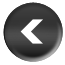 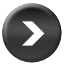 شب از نیمه گذشت و دیده باز است                    چرا امشب، شبم دور و دراز است؟
وضو کن با سرشک چشم من، دل!                   که امشب فرصت ِ راز و نیاز است
*****
دریغـا چشـم بینائـی ندارُم                  ببین جز جان رسوائی ندارُماگر رد میکنی رد کن ولی من                  بجز درگاه تو جائـی ندارُم
نماز شب
23
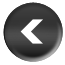 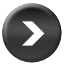 در حديث قدسي خداوند به حضرت موسي عليه السلام مي فرمايد:
هان اي پسر عمران، اين منم كه بر دوستانم مطّلعم؛ چون شب آنان را فرا گيرد چشم دلشان را دگرگون مي‌سازم (كه جز من چيزي نمي‌بينند) و عقوبتم را در مقابل ديدگانشان مجسّم مي‌كنم (بدان گونه كه) از راه شهود و رويا رويي با من به مخاطبه مي‌پردازند و حضوراً با من به گفتگو مي‌نشينند. اي پسر عمران، در دل شبهاي تار از دلت خشوع و از تنت خضوع و از چشمانت قطرات اشك نثار من بنما و مرا بخوان كه مرا به خود نزديك و اجابت كننده دعوتت خواهي يافت. [1]
................................................................
[1] بحارالانوار، ج 78، ص 139.
نماز شب
24
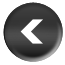 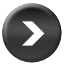 روايت شده است كه اميرالمؤمنين عليه السلام از مقابل مغازه اي قصّابى مى گذشت. قصّاب گفت: اى اميرالمؤمنين! گوشت خوب، موجود است.
امام عليه السلام فرمود: پول آن، موجود نيست.
قصّاب گفت: من مهلت مى دهم و صبر مى كنم.
امام على عليه السلام پاسخ داد: من بر نخوردن گوشت صبر مى كنم. (و افزود:)
خداوند متعال پنج چيز را در پنج چيز ديگر قرار داده است: عزّت را در بندگى، ذلّت را در معصيت، حكمت را در كم خوردن و خالى بودن شكم، هيبت و ابهّت را در روى آوردن به نماز شب و ثروتمندى و بى نيازى را در قناعت.
نماز شب
25
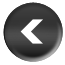 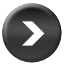 رسول خدا(صلی الله علیه وآله) در خطبه‌اي پس از سفارشي اكيد به نماز و اثر مداومت آن در پاك شدن از گناهان، فرمود: «اي مردم هيچ بنده‌اي نيست جز آنكه ريسماني چند بر [اعضاي] او گره خورده، پس چون ثلثي از شب گذشت فرشته‌اي نزد وي مي‌آيد و مي‌گويد: برخيز خدا را ياد كن كه صبح نزديك شده است. اگر حركت كرده برخيزد و خدا را ياد كند يك گره از گره‌هاي او باز مي‌شود و اگر به پا خيزد و وضو بگيرد و به نماز بايستد همه گره‌ها گشوه مي‌شود تا اينكه با چشمي شاد و روشن وارد صبح شود». معلوم مي‌شود گره‌هاي روز را نماز شب باز مي‌كند. امام حسن عسكري(عليه‌السلام) مي‌فرمايد: «إن الوصول إلي الله سفر لا يُدرك إلا بامتطاء الليل، من لم يحسن أن يمنع لم يحسن أن يعطى» سير الي الله و وصول به خداي سبحان سفري است كه مركوب راهوار آن، شب زنده‌داري است، براي كسي كه مشتاق لقاي حق است بهترين وسيله، شب زنده‌داري است.
نماز شب
26
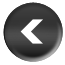 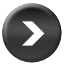 نماز شب
27
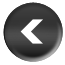 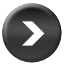 از حضرت امام صادق(علیه السلام): 
منقول است که از جدّش روایت نموده که هرکس می‌خواهد برخیزد برای نماز شب موقع خواب بگوید:
اَللّهُمَّ لا تُؤْمِنی مَکْرَکَ وَ لا تُنْسِنی ذِکْرَکَ وَ لا تَجْعَلْنی مَعَ الْغافِلینَ اَقُو ساعَةَ کذا و کذا.
و به جای کذا و کذا ساعت بیدارشدن را بگوید. ملکی را خدا موکل گرداند که او را بیدار نماید.
نماز شب
28
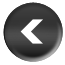 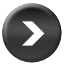